Тема 12 «Специальные налоговые режимы»
Лекционное занятие
Цель занятия
формирование комплексного представления о сущности специальных налогов и системе элементов, обеспечивающих их исчисление и уплату.
Учебные вопросы:
1.	Экономическая сущность и история развития специальных режимов налогообложения.
2.	Упрощенная система налогообложения (УСН).
3.	Система налогообложения для сельскохозяйственных товаропроизводителей (ЕСХН). 
4.	Патентная система налогообложения (ПСН) и ее особенности.
5.	Система налогообложения при выполнении соглашений о разделе продукции (СРП), ее особенности.
6. Правонарушения, совершаемые при применении специальных налоговых режимов, и борьба ФНС и ОВД с ними.
Нормативно-правовые акты, рекомендуемые к изучению
Налоговый кодекс Российской Федерации (часть первая) от 31 июля 1998 г. № 146-ФЗ (с посл. изм. и доп.) .
Налоговый кодекс Российской Федерации (часть вторая) от 5 августа 2000 г. № 117-ФЗ (с посл. изм. и доп.).
О развитии малого и среднего предпринимательства в Российской Федерации: федеральный закон от 24.07.2007 N 209-ФЗ (с посл. изм. и доп.).
О соглашениях о разделе продукции: федеральный закон от 30.12.1995 N 225-ФЗ (с посл. изм. и доп.).
О проведении эксперимента по установлению специального налогового режима "Налог на профессиональный доход«: федеральный закон от 27.11.2018 N 422-ФЗ
(с посл. изм. и доп.). 
О проведении эксперимента по установлению специального налогового режима «Автоматизированная упрощенная система налогообложения»:  федеральный закон от 25.02.2022 № 17-ФЗ (с посл. изм. и доп.).
О применении налоговых режимов субъектами малого предпринимательства, а также о мерах их стимулирования через специальные налоговые режимы:  письмо Минфина России от 25.07.2017 N 03-11-11/47293. 
О патентной системе налогообложения на территории Рязанской области: закон Рязанской области от 08.11.2012 N 82-ОЗ (с посл. изм. и доп) (принят Постановлением Рязанской областной Думы от 25.10.2012 N 404-V РОД).
Рекомендуемая литература
Бобошко Н.М. Налоги и налогообложение [Электронный ресурс]: учебно-практич. пособие. – М.: МосУ МВД России имени В.Я.Кикотя, 2022. – 413 c.  Режим доступа: http://80.253.29.57/marcweb/Download.
Ворожбит, О.Ю. Налоги и налогообложение. Налоговая система Российской Федерации [Электронный ресурс]: учебное пособие / О.Ю. Ворожбит, В.А. Водопьянова. — Москва: РИОР: ИНФРА-М, 2022. –  174 с. – https://znanium.com/read?id=414805.
Романов, А.Н. Налоги и налогообложение [Электронный ресурс]: учеб. пособие / А.Н. Романов, С.П. Колчин. – М. : Вузовский учебник : ИНФРА-М, 2019. – 391 с. – Режим доступа:  https://znanium.com/read?id=333509.
Налоговое право [Электронный ресурс]: учебник для студентов вузов, обучающихся по направлению подготовки «Юриспруденция» / [Н.Д. Эриашвили и др.]; под ред. И.Ш. Килясханова, Е.Н. Колесниковой. – М.: ЮНИТИ-ДАНА, 2020. – 287 с. – Режим доступа: https://znanium.com/read?id=375631.
Рекомендуемая тематика докладов
1. История применения специальных режимов налогообложения в России.
2. Роль специальных режимов налогообложения в развитии малого бизнеса в России.
3. Опыт налогообложения малых предприятий за рубежом.
4. Основные изменения в применении упрощенной  и автоматизированной упрощенной системы налогообложения в 2024 году.
5. Особенности налога на профессиональный доход («самозанятость»).
Вопрос 1.
Экономическая сущность и история развития специальных режимов налогообложения
Установление  специальных налоговых режимов –
одна из форм поддержки субъектов малого предпринимательства или субъектов, действующих в особых сферах деятельности.
К субъектам малого и среднего предпринимательства относятся:
Критерии отнесения к субъектам малого предпринимательства
Специальные налоговые режимы предусмотренные для субъектов малого предпринимательства (ст.18 НК РФ)
Режим соглашений о разделе продукции (СРП) применяется в очень ограниченном объеме, для особых видов хозяйственной деятельности
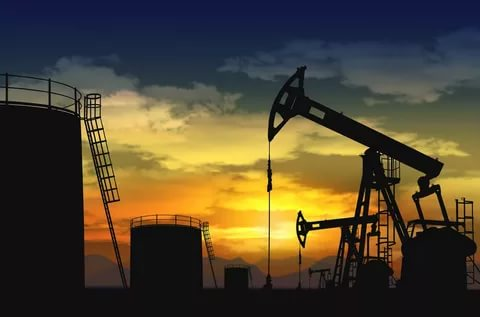 Функции специальных налоговых режимов
Цели введения специальных налоговых режимов:
Вопрос 1.
Упрощенная система налогообложения
Налог, взимаемый в связи с применением упрощенной системы налогообложения
Условия применения
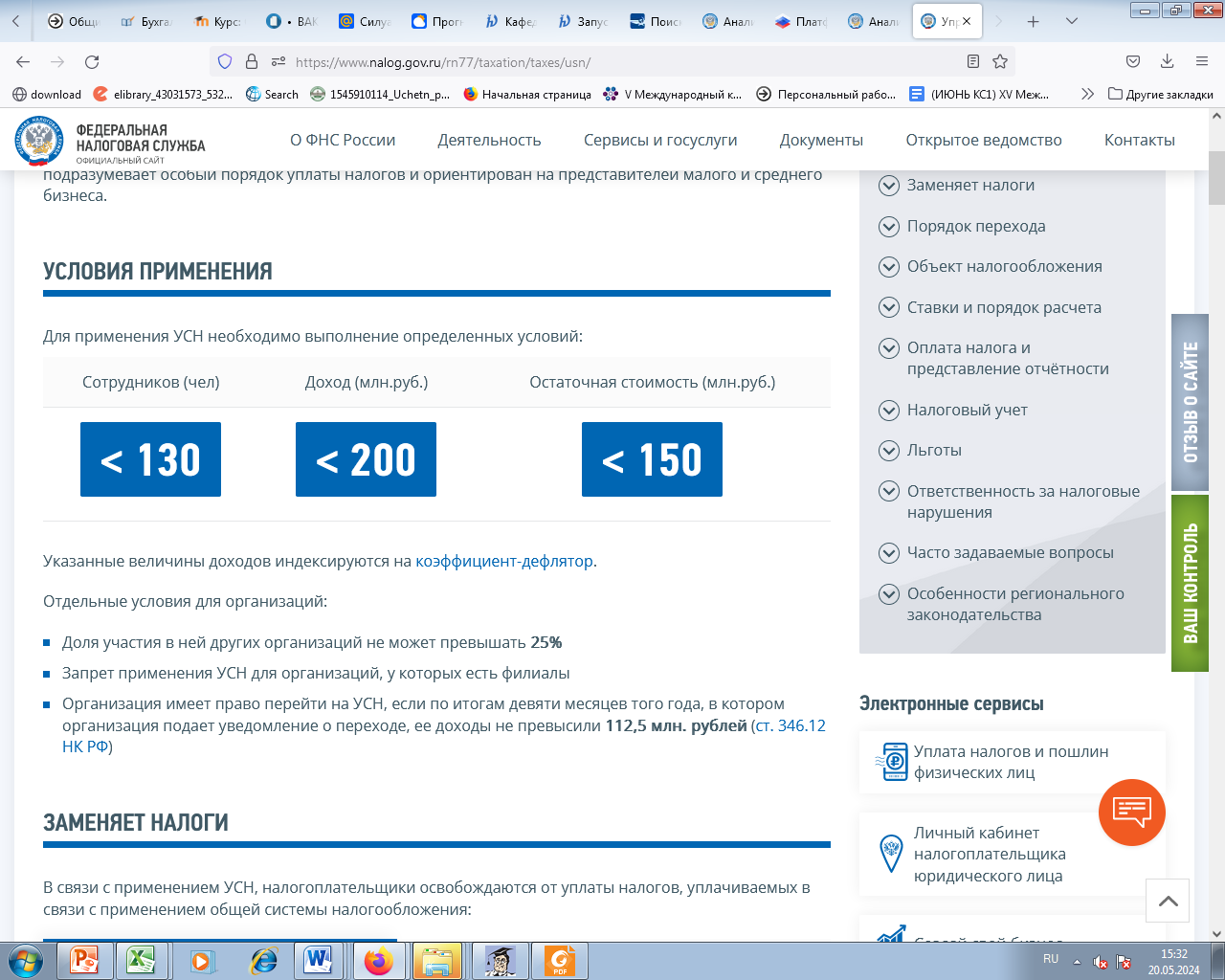 Налогоплательщиками признаются (п. 1 ст. 346.12 НК РФ)
организации и индивидуальные предприниматели, перешедшие на УСН и применяющие ее в порядке, установленном гл. 26.2 НК РФ.
Порядок перехода
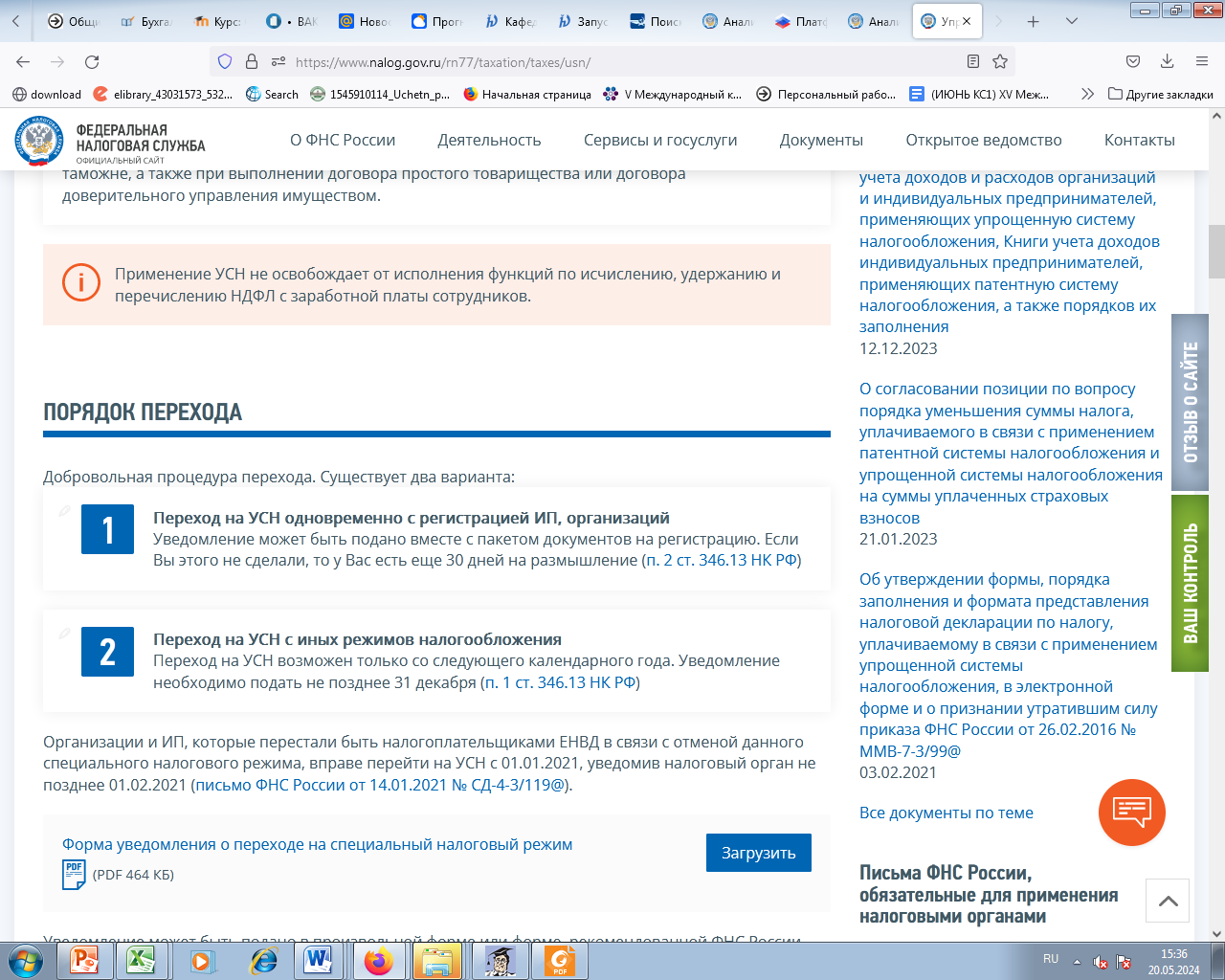 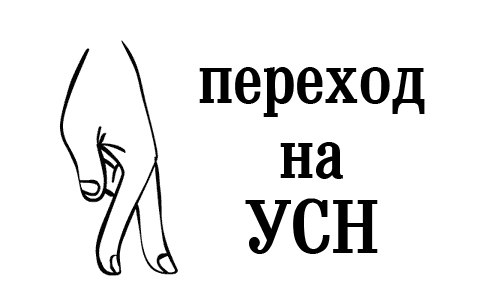 При переходе на УСН не уплачиваются :
Объект налогообложения (п. 1 ст. 346.14 НК РФ):
Налоговая база по УСН (ст. 346.18 НК РФ)
зависит от выбранного налогоплательщиком объекта и соответственно устанавливается как денежное выражение:
Ставка налога ст. 346.20 НК РФ
Повышенные ставки налогов
С 1 января 2021 года налогоплательщики, чьи доходы превысили 150 млн руб., но не превысили 200 млн руб., и (или) численность работников превысила 100 человек, но не превысила 130 работников, не утрачивают право на применение УСН, а уплачивают налог по повышенным ставкам:
8% для объекта «доходы»;
20% для объекта «доходы, уменьшенные на величину расходов».
Величина доходов рассчитывается с учетом коэффициента дефлятора. Его величина в 2024 г. - 1,329.
То есть повышенные ставки применяются в случае, если доходы превысят 6% - ставка с объектом "доходы"; а с квартала, когда доходы превысят:
150 млн руб. x 1,329  = 199,35 млн руб.
Порядок расчета
Сумма налога=Ставка налога*Налоговая база
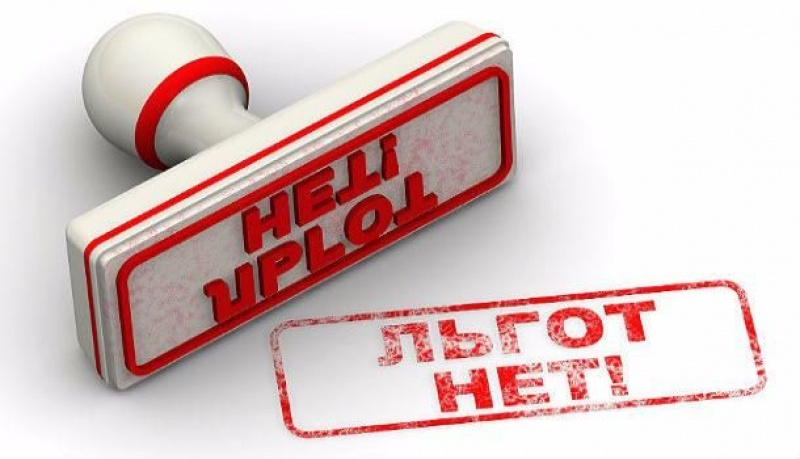 Льготы по налогу не предусмотрены!
Право налогоплательщиков
! Только для налогоплательщиков  избравших УСН с объектом «доходы»!
Периоды (ст. 346.19 НК РФ)
Сроки уплаты налога
Минимальный налог
Гл. 26.2 НК РФ предусматривает особый случай, когда налогоплательщик, который применяет объект налогообложения "доходы минус расходы", уплачивает так называемый минимальный налог, взимаемый в связи с применением УСН (п. 2 ст. 56 БК РФ) в размере 1% доходов (т.е. без учета расходов). В силу п. 6 ст. 346.18 НК РФ минимальный налог уплачивается в случае, если за налоговый период сумма исчисленного в общем порядке налога меньше суммы исчисленного
Вопрос 3.
Система налогообложения для сельскохозяйственных товаропроизводителей
Единый сельскохозяйственный налог (ЕСХН)
Налогоплательщики ЕСХН ( п. 1 ст. 346.2 НК РФ )
организации и индивидуальные предприниматели, являющиеся сельскохозяйственными товаропроизводителями и перешедшие на уплату ЕСХН в порядке, установленном гл. 26.1 НК РФ.
Сельскохозяйственными товаропроизводителями признаются (ст. 346.2 НК РФ)
К сельскохозяйственной продукции относятся (п. 3 ст. 346.2 НК РФ)
Организация (индивидуальный предприниматель) не вправе перейти на ЕСХН:
Объектом налогообложения по ЕСХН
Налоговой базой по ЕСХН
Ставка ЕСХН
Налоговая декларация по ЕСХН
Вопрос 4.
Патентная система налогообложения и ее особенности
Патентная система налогообложения
Основные отличия патентной системы налогообложения
Право на введение патентной системы налогообложения
на территории соответствующего субъекта Федерации принадлежит региональным законодательным органам власти - п. п. 1, 7 ст. 346.43 НК РФ.
принят закон Рязанской области от 08.11.2012 № 82-ОЗ (ред. от 24.11.2023) «О патентной системе налогообложения на территории Рязанской области».
Нормативные определения, используемые для целей патентной системы налогообложения (пункт 3 ст. 346.43 НК РФ)
Налогоплательщики (п. 1 ст. 346.44 НК РФ)
Не могут применять патентную систему налогообложения (п. п. 5, 6 ст. 346.43 НК РФ)
Патент:
Виды предпринимательской деятельности, которые  могут облагаться по патентной системе (п. 2 ст. 346.43 НК РФ)
При использовании патентной системы предприниматели освобождаются:
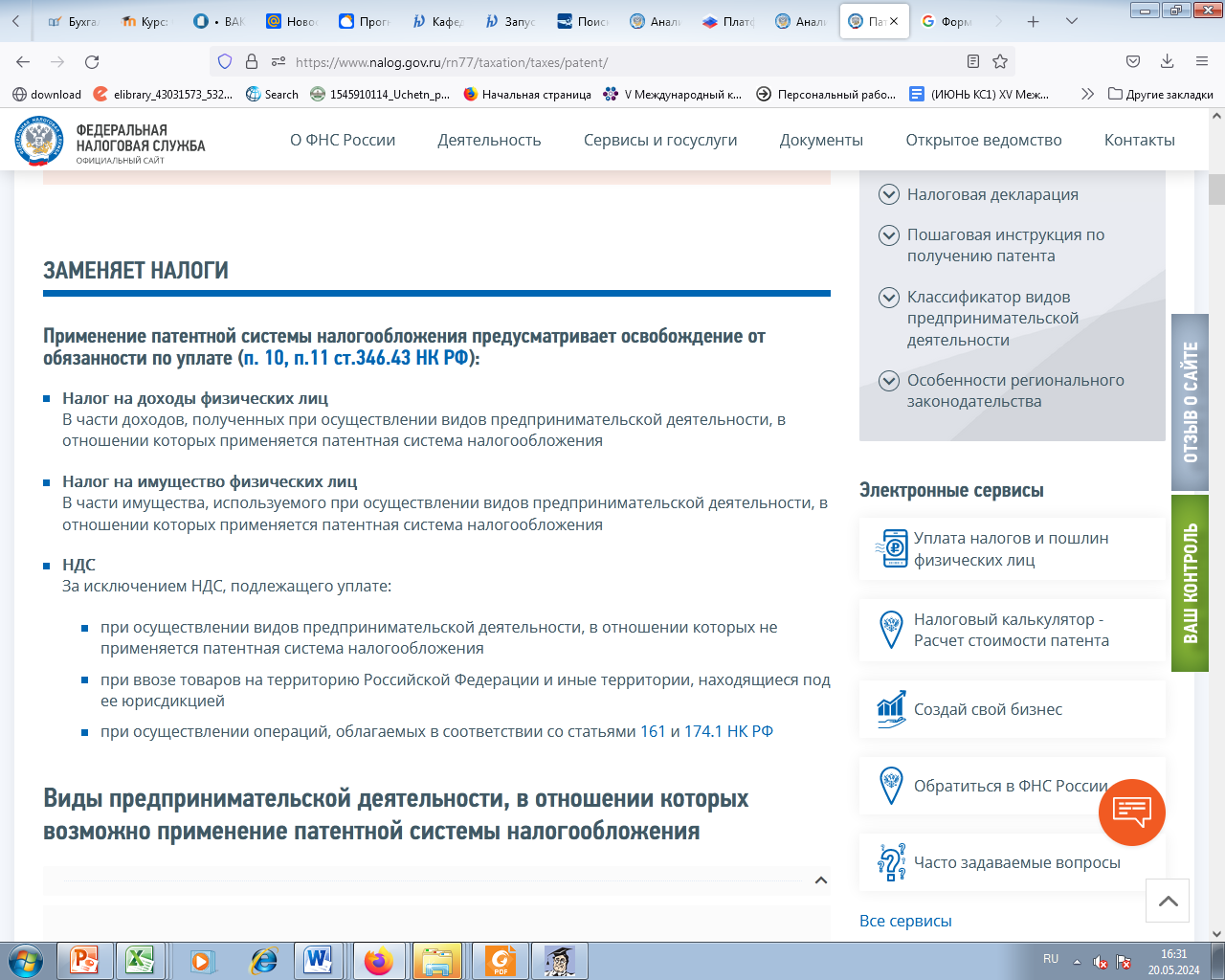 Объект налогообложения (ст. 346.47 НК РФ)
Налоговая база (п. 1 ст. 346.48 НК РФ)
Пример:
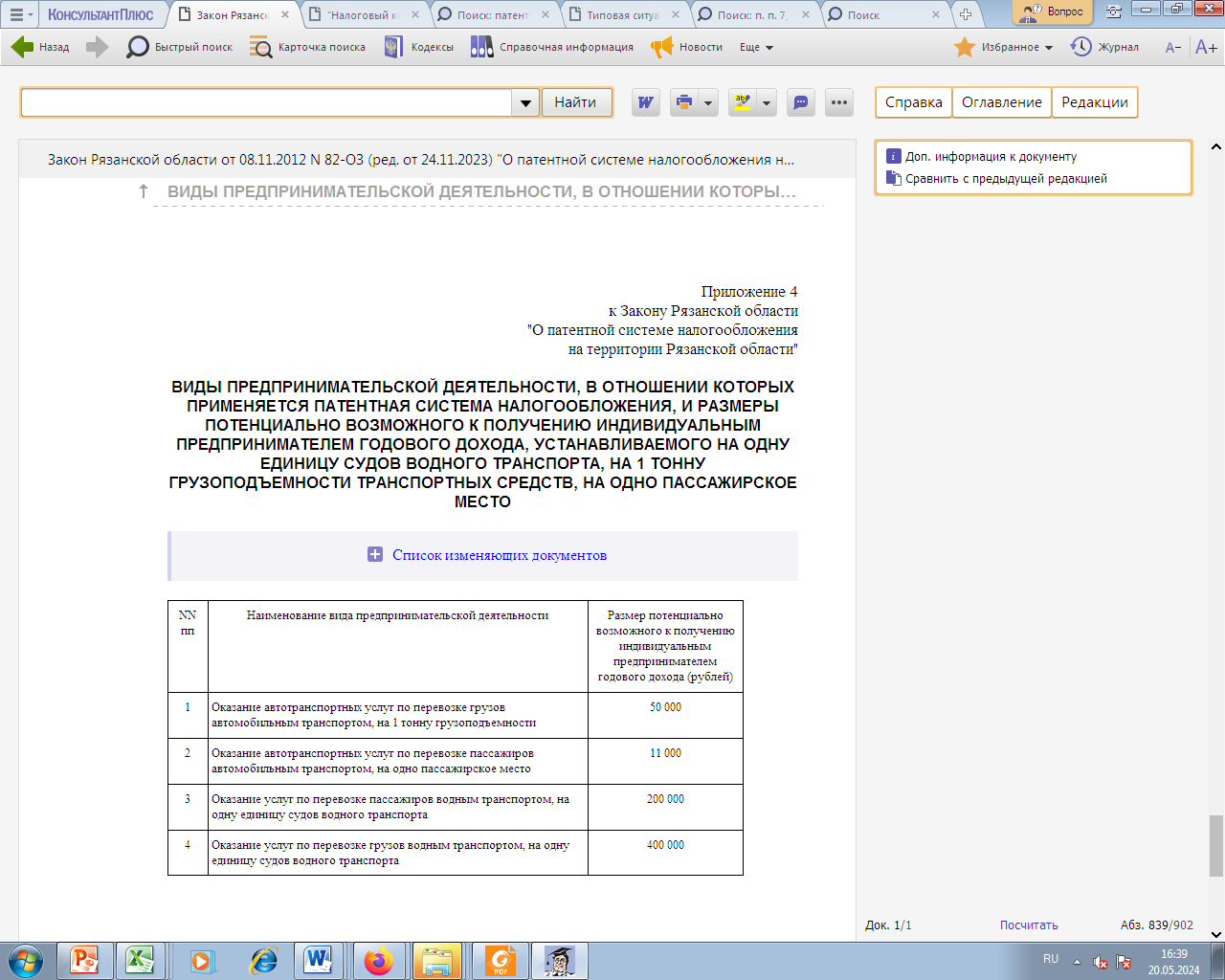 Ставка налога (ст. 346.50 НК РФ)
Налоговый период (п. 1 ст. 346.49 НК РФ)
в силу п. 5 ст. 346.45 НК РФ патент выдается по выбору индивидуального предпринимателя на период от одного до двенадцати месяцев включительно в пределах календарного года. Соответственно, на основании п. 2 ст. 346.49 НК РФ, если патент выдан на срок менее календарного года, налоговым периодом признается срок, на который выдан патент.
Срок уплаты налога (п. 2 ст. 346.51 НК РФ)
1) если патент получен на срок до шести месяцев, - в размере полной суммы налога в срок не позднее срока окончания действия патента;
2) если патент получен на срок от шести месяцев до календарного года:
- в размере одной трети суммы налога в срок не позднее девяноста календарных дней после начала действия патента;
- в размере двух третей суммы налога в срок не позднее срока окончания действия патента.
Налоговая декларация
не предусмотрена (ст. 346.52 НК РФ)
Вопрос 5.
Система налогообложения при выполнении соглашений о разделе продукции (СРП), ее особенности
Система налогообложения при выполнении соглашений о разделе продукции (СРП)
Налоговый режим в виде СРП
устанавливает особые правила налогообложения при добыче полезных ископаемых лицами, заключившими СРП. 
подлежащие уплате налоги прямо предусмотрены в гл. 26.4 НК РФ (перечень федеральных налогов сокращен по сравнению со ст. 13 НК РФ), а сами налоги исчисляются с существенными особенностями.
Возмездность налогов, уплачивваемых в рамках СРП
Налогоплательщик может возместить расходы на уплату им некоторых налогов за счет увеличения своей доли в подлежащей разделу продукции.
Соглашение  о разделе продукции
Сейчас в России реально действуют только три соглашения о разделе продукции. Два из них - "Сахалин-1" и "Сахалин-2" - являются проектами освоения Сахалинского шельфа, третье соглашение представляет собой проект освоения Харьягинского месторождения, расположенного в Ненецком автономном округе.
Термины, используемые в рамках СРП
Налогоплательщики (п. 1 ст. 346.36 НК РФ)
признаются организации, являющиеся инвесторами соглашения в соответствии с Федеральным законом "О соглашениях о разделе продукции".
Инвестору после раздела достается компенсационная продукция и соответствующая часть прибыльной продукции.
Виды раздела продукции
При традиционном разделе
Инвестор освобождается от уплаты региональных и местных налогов и сборов по решению соответствующего законодательного органа региона или представительного органа местного самоуправления. Освобождение от уплаты транспортного налога и налога на имущество организаций предоставляется только в части транспортных средств и основных средств, используемых для осуществления деятельности, предусмотренной соглашениями о разделе продукции.
Суммы, уплаченных инвестором НДС, платежей за пользование природными ресурсами, водного налога, государственной пошлины, таможенных сборов, земельного налога, акциза, а также суммы платы за негативное воздействие на окружающую среду подлежат возмещению инвестору.
Таким образом, находясь на этом специальном налоговом режиме, по факту налогоплательщик уплачивает только:
– налог на прибыль организаций;
– налог на добычу полезных ископаемых.
Все остальные налоги, даже уплаченные налогоплательщиком, подлежат возмещению.
1. инвестор уплачивает следующие налоги и сборы:
– налог на добавленную стоимость;
– налог на прибыль организаций;
– налог на добычу полезных ископаемых;
– платежи за пользование природными ресурсами;
– плату за негативное воздействие на окружающую среду;
– водный налог;
– государственную пошлину;
– таможенные сборы;
– земельный налог;
– акциз.
При прямом разделе
2. При выполнении соглашения, предусматривающего условия раздела произведенной продукции в соответствии с 2 вариантом раздела, инвестор уплачивает следующие налоги и сборы:
– государственную пошлину;
– таможенные сборы;
– налог на добавленную стоимость;
– плату за негативное воздействие на окружающую среду.
Инвестор освобождается от уплаты региональных и местных налогов и сборов по решению соответствующего законодательного органа региона или представительного органа местного самоуправления.
При выполнении соглашения объект налогообложения, налоговая база, налоговый период, налоговая ставка и порядок исчисления налога в отношении налогов, уплачиваемых инвестором, при применении специального налогового режима определяются с учетом особенностей, предусмотренных положениями гл. 26.4 НК РФ, действующими на дату вступления соглашения в силу.
В ст. ст. 346.37 - 346.40 НК РФ специально урегулированы особенности исчисления и уплаты НДПИ, налога на прибыль организаций, НДС, а также представления налоговых деклараций. Статьи 346.41 и 346.42 предусматривают особенности учета налогоплательщиков при выполнении СРП, а также особенности хранения налогоплательщиком документов и проведения выездных налоговых проверок.
Вопрос 6.
Правонарушения, совершаемые при применении специальных налоговых режимов, и борьба ФНС и ОВД с ними
Применение специальных налоговых режимов является одним из способов получения налоговой выгоды и наиболее привлекательной сферой для совершения налоговых правонарушений и преступлений.
Основные типичные схемы уклонения от уплаты налогов с использованием специальных режимов налогообложения:
Перевод персонала на УСН
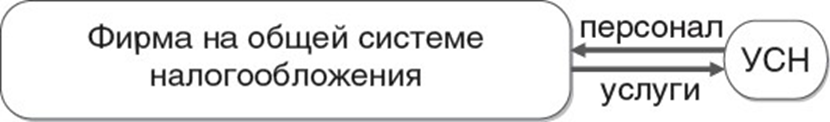 Работники фирмы увольняются и устраиваются в организацию, работающую на УСН, которая затем оказывает услуги этой компании. В результате происходит экономия на страховых взносах: вместо максимальной ставки 30% у вспомогательной фирмы-«упрощенца» при применении льготного тарифа она составит 20%.
Сдача в аренду своего имущества
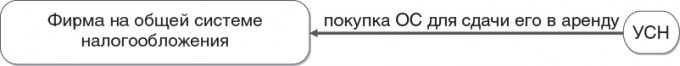 Организация на УСН покупает основные средства и передает их в аренду фирме на общем режиме налогообложения. Эта схема позволяет экономить на налоге на имущество, потому что компания на УСН данный налог не уплачивает. У налогоплательщика на общем режиме эта схема позволяет снизить налог на прибыль, поскольку арендные платежи можно учесть в составе расходов.
Использование посредника на УСН
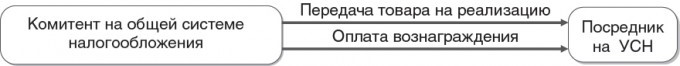 Торговая компания закупает для своей деятельности товары, а их покупную стоимость включает в расходы, уменьшающие налогооблагаемый доход. Далее товары передаются для реализации комиссионеру – фирме, применяющей УСН. При этом налог комиссионера-посредника с полученного дохода (вознаграждения) составит всего лишь 6%, а если бы компания (комитент) не уменьшила свой доход на сумму этого вознаграждения, то пришлось бы начислить налог на прибыль по ставке 20%.
родажа товаров через закупочную организацию
Посредническая схема в опте
Использование затратных механизмов для снижения налогов
Перевод безэндээсных затрат на неплательщиков НДС
Умышленность совершения налогового правонарушения
– это совокупность действий, направленных на построение искаженных, искусственных договорных отношений, имитация реальной экономической деятельности подставных лиц (фирмы-однодневки). Налоговое правонарушение признается совершенным умышленно, если лицо, его совершившее, осознавало противоправный характер своих действий, желало либо сознательно допускало наступление вредных последствий таких действий (бездействия).
К прямым доказательствам наличия умысла относятся:
Признаки незаконных схем:
Выявление схемы ухода от налогов:
Рекомендуемые статьи для рецензирования
1. Дегтяренко А. Знакомьтесь: автоматизированная упрощенная система налогообложения // Юридический справочник руководителя. 2022. № 6. С. 11 - 23.
2. Шапсугова М.Д. Экономика по требованию: трансформация самозанятости в цифровой среде // Право и цифровая экономика. 2021. № 3. С. 47 - 53.